Top 10 Länder nach Anzahl neuer Fälle in den letzten 7 Tagen
44.574.981 Fälle 
1.175.279 Verstorbene (2,6%)
Quelle: ECDC, Stand: 29.10.2020
7-Tages-Inzidenz pro 100.000 Einwohner
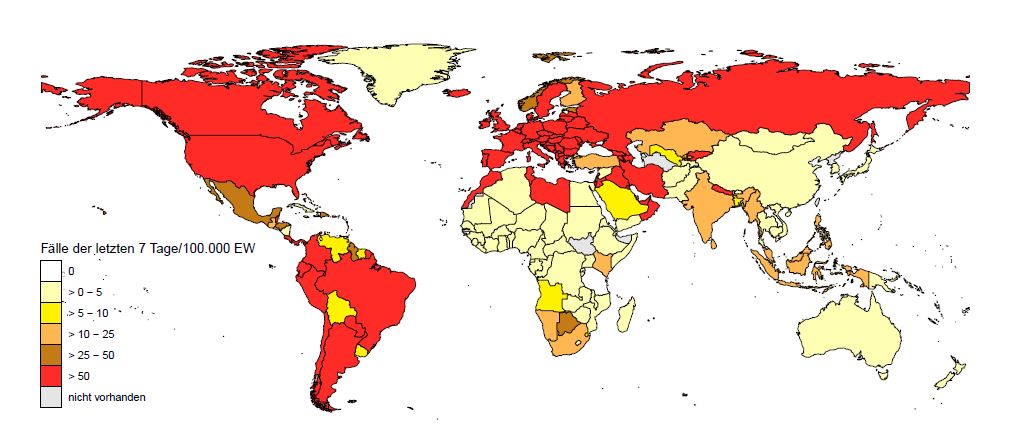 Europa (nicht EU/EWR/UK/CH)
83 Länder/Territorien mit einer 7-Tages-Inzidenz > 50 Fälle / 100.000 Ew.
Amerika
Afrika
Asien
Ozeanien
Quelle: ECDC, Stand: 29.10.2020
[Speaker Notes: Malediven, Vatikan nicht mehr auf der Liste]
7-Tages-Inzidenz pro 100.000 Einwohner – EU/EWR/UK/CH
Europa (EU/EWR/UK/CH)
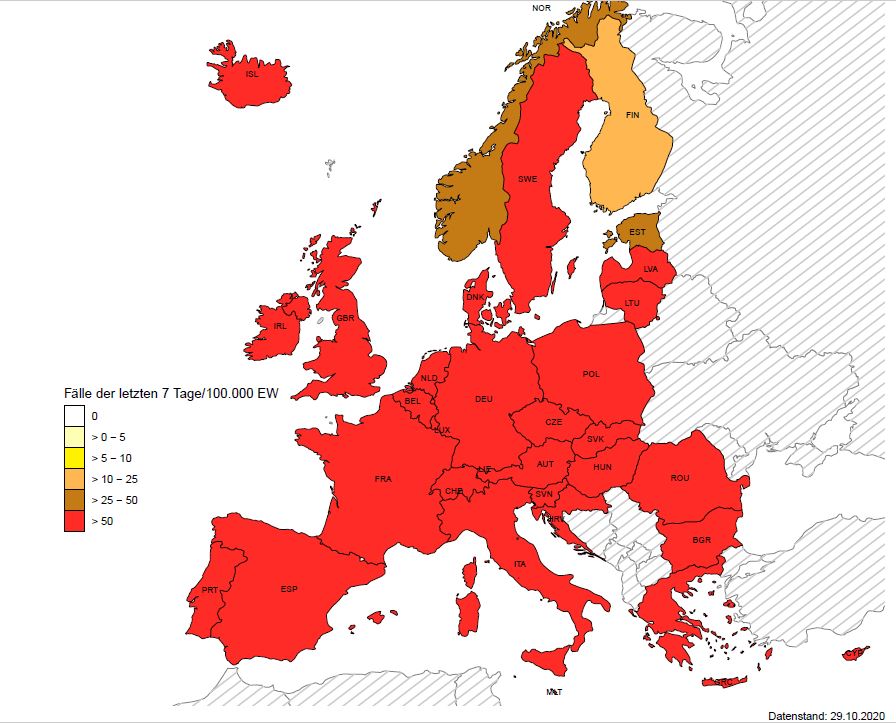 Quelle: ECDC, Stand: 29.10.2020
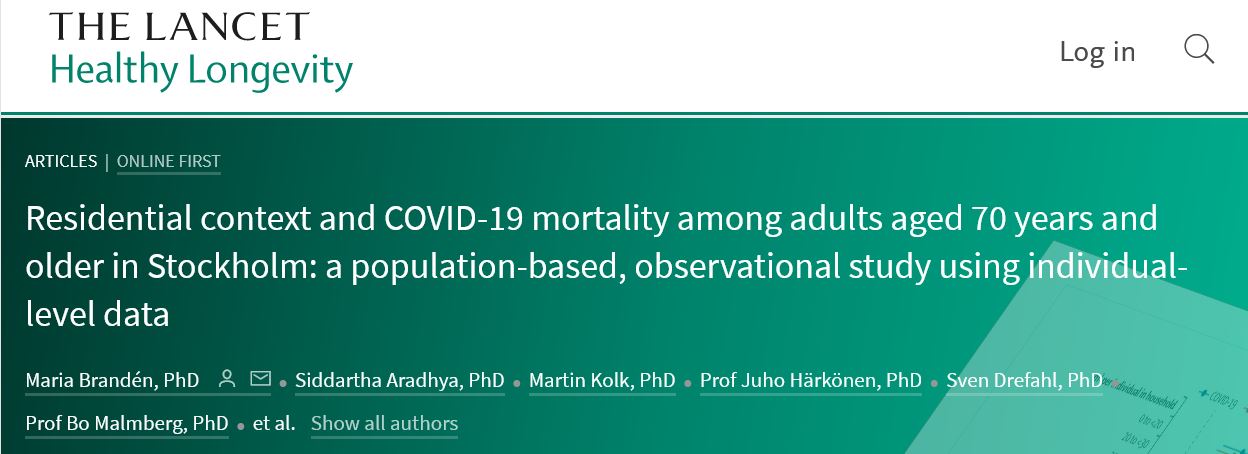 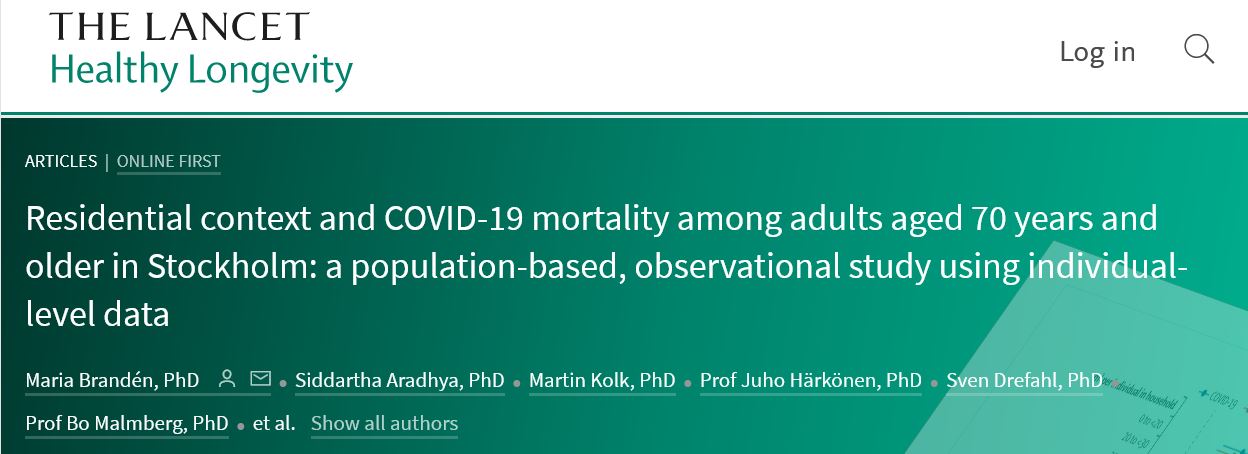 Studie
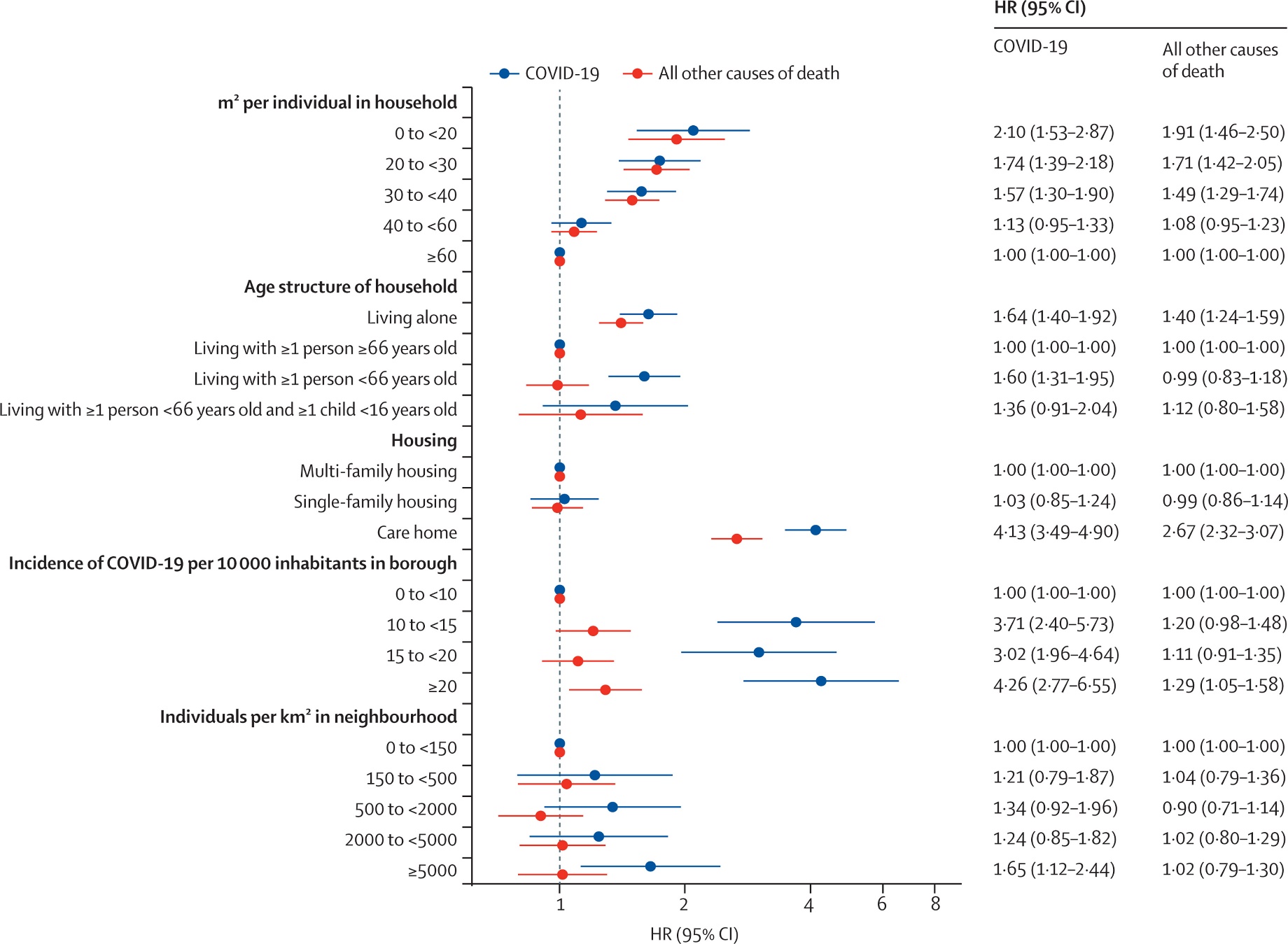 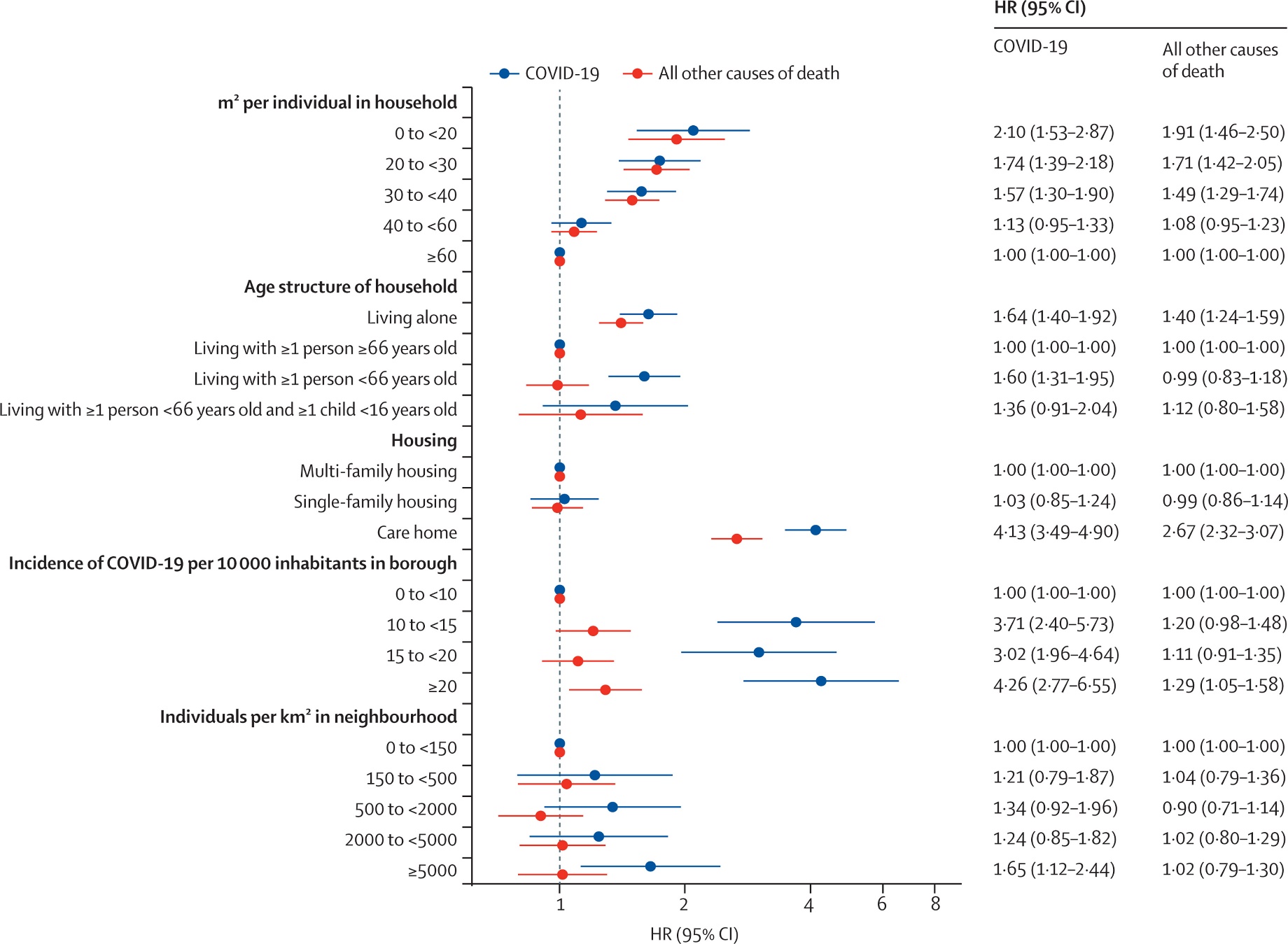 Bevölkerungsbezogene Beobachtungsstudie unter Nutzung Todes-Ursachen-Registers (Swedish board of health and welfare) und Bevölkerungsregister
12. März – 8. Mai 2020
N = 274.712 Personen ≥ 70 Jahre in Stockholm County (3.386 Todesfälle, 1.301 davon COVID-19-Todesfälle), 
Cox-Regression, adjustiert nach Alter, Geschlecht, sozioökonomischen, demographischen Parametern und Wohnparameter 
Identifikation der Wohnsituation als wichtige Risikofaktoren: 
Pflegeheim: HR 4,12 (95%CI 3,49 – 4,90)
Alter der Haushaltskontakte < 66 Jahre: HR 1,60 (95%CI 1,31 – 1,95)
Populationsdichte ≥5000 Individuen pro km2 : 1,7 (95%CI 1,1 – 2,4)
[Speaker Notes: https://www.thelancet.com/journals/lanhl/article/PIIS2666-7568(20)30016-7/fulltext]
Zusammenfassung und News
Weiterhin drastische Zunahme neuer Fälle in Europa 
Innerhalb der EU/EWR/GB/CH: nur noch Norwegen, Estland und Finnland 7-Tages-Inzidenzen < 50 Neuinfektionen / 100.000 Einwohner
Lockdowns / teilweise Lockdowns in Frankreich, Wales, Irland, Belgien, Niederlande, lokale Restriktionen / Lockdowns z.B. in GB, Russland
Schulschließungen in Polen, Tschechien, Slowenien 
Seit 24.10.: > 160 lokal erworbene Fälle in der Region Xinjiang, China 
assoziiert mit einer Bekleidungsfabrik in Kashgar, Xinjiang, China 
Testung aller 4,8 Millionen Einwohner in Kashgar
42 symptomatische Fälle
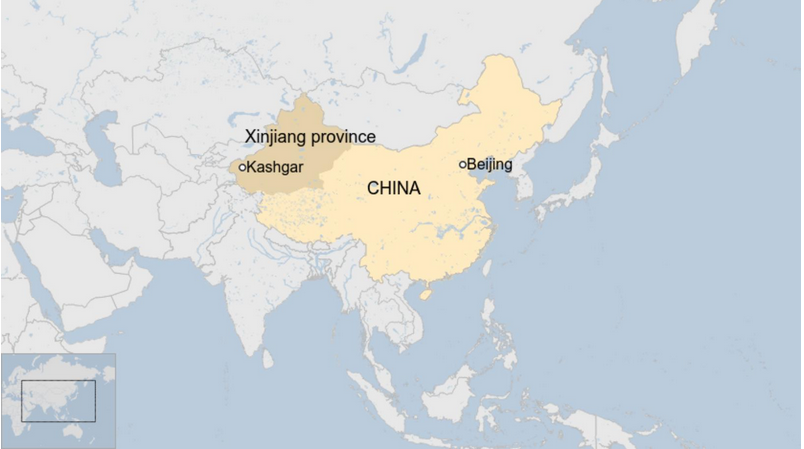 https://www.bbc.com/news/world-asia-china-54687533
[Speaker Notes: https://www.ecdc.europa.eu/sites/default/files/documents/RRA-COVID-19-EU-EEA-UK-thirteenth-update-23-Oct-2020.pdf]
Hintergrund
Studie
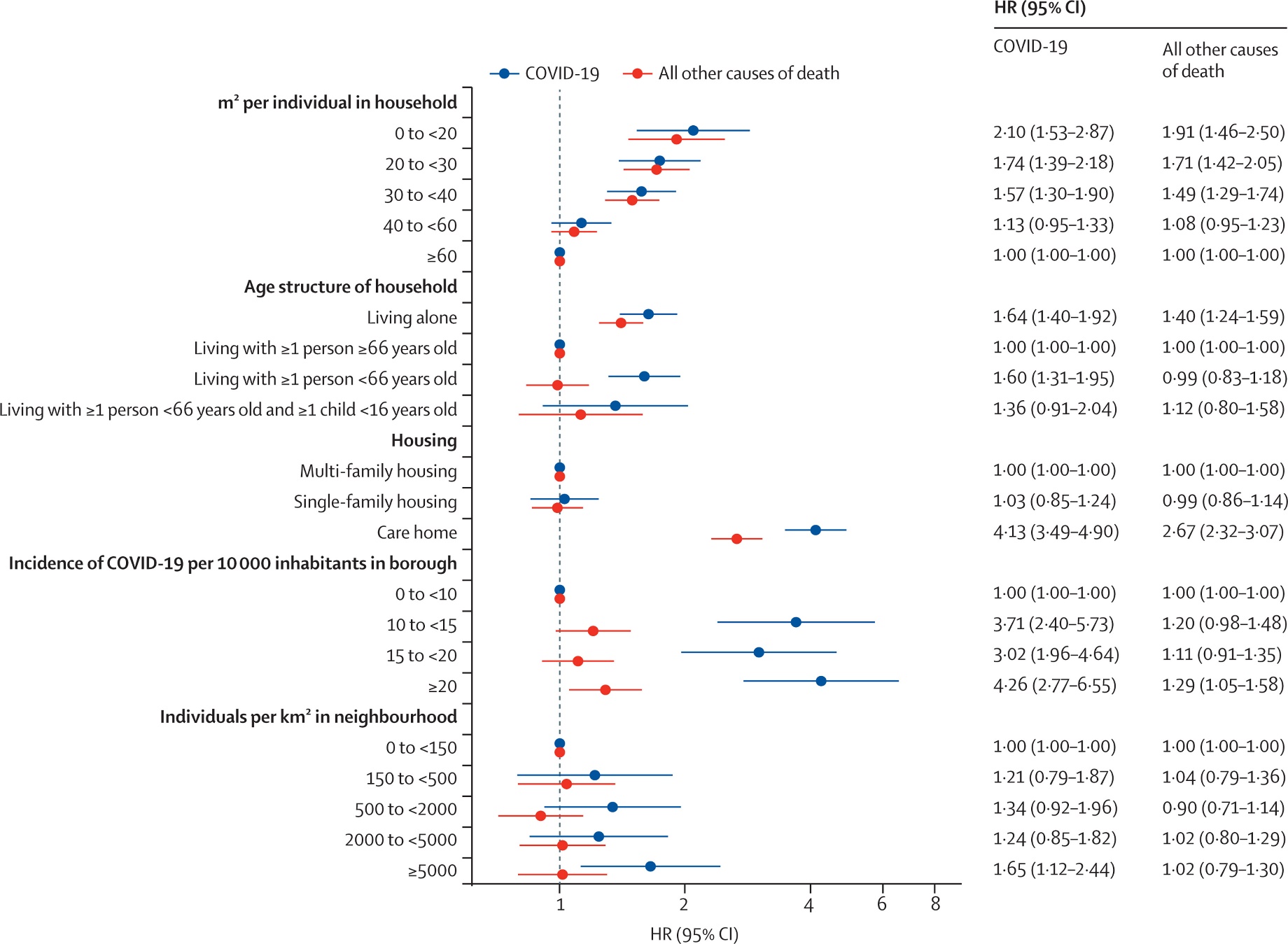